Mercredi 22 avril
Mathématiques
CE2
Calcul réfléchi
Additions
[Speaker Notes: 750 + 250
28 + 7 + 52
130 + 150 + 170 + 150]
Numération
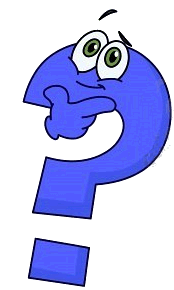 Le quiz du jour
Écris ce nombre en chiffres :
[Speaker Notes: 3 + 1]
Le quiz du jour
s’écrit en chiffres :
[Speaker Notes: 3 + 1]
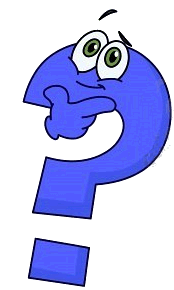 Le quiz du jour
Écris ce nombre en chiffres :
[Speaker Notes: 3 + 1]
Le quiz du jour
s’écrit en chiffres :
[Speaker Notes: 3 + 1]
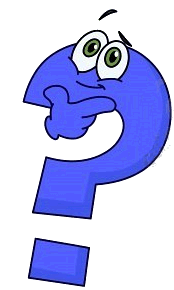 Le quiz du jour
Écris ce nombre en chiffres :
[Speaker Notes: 3 + 1]
Le quiz du jour
s’écrit en chiffres :
[Speaker Notes: 3 + 1]
Problèmes
Problème de la séance précédente
Combien de feutres vont sécher sachant que j’ai 163 feutres et 140 capuchons ?
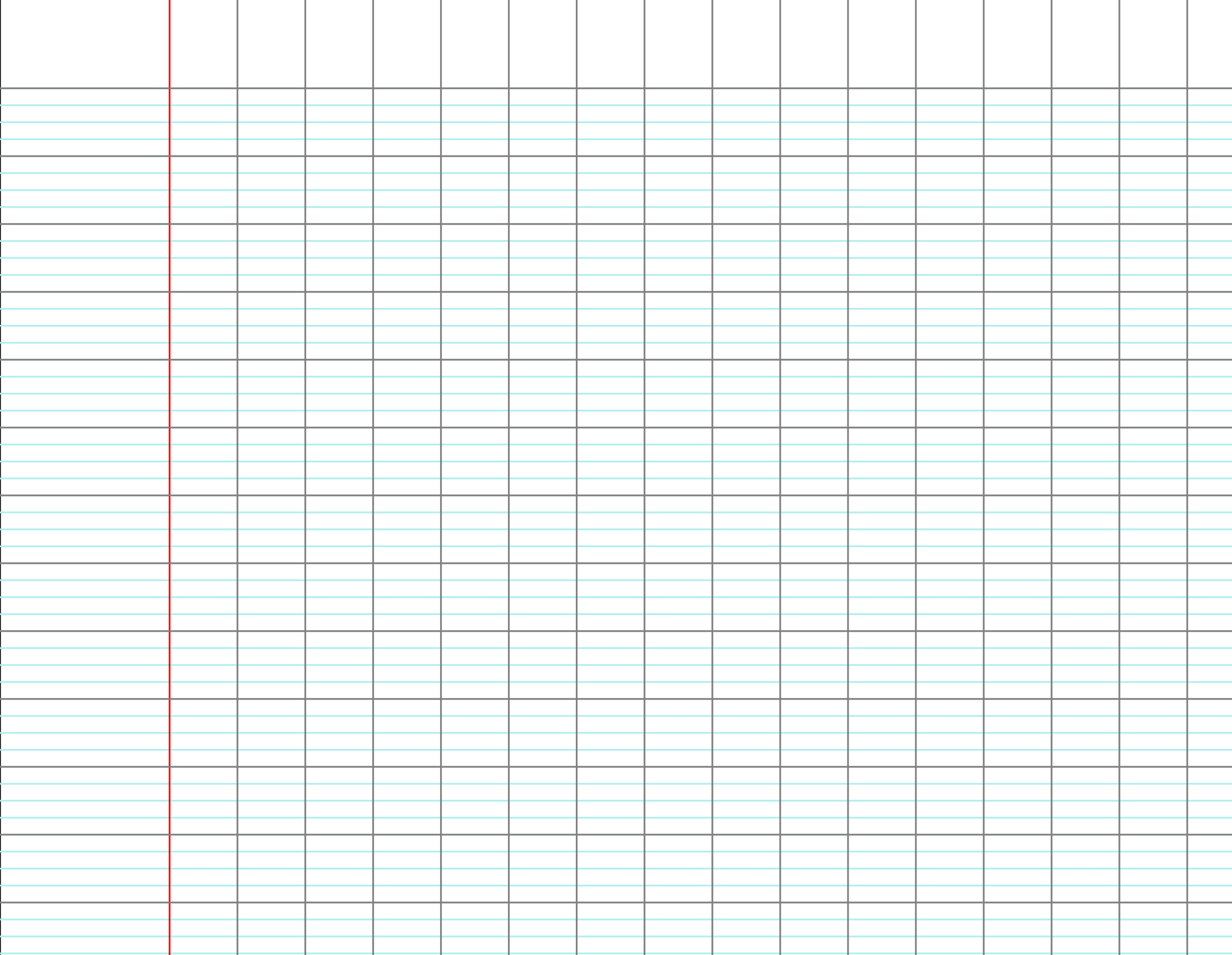 [Speaker Notes: Combien de capuchons manque-t-il si on a 163 feutres et 140 capuchons ?
Afficher la correction
163 – 140 = 23
Il manque 23 capuchons.]
Problème n°1
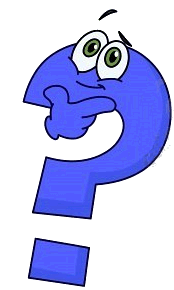 Problème énoncé à l’oral
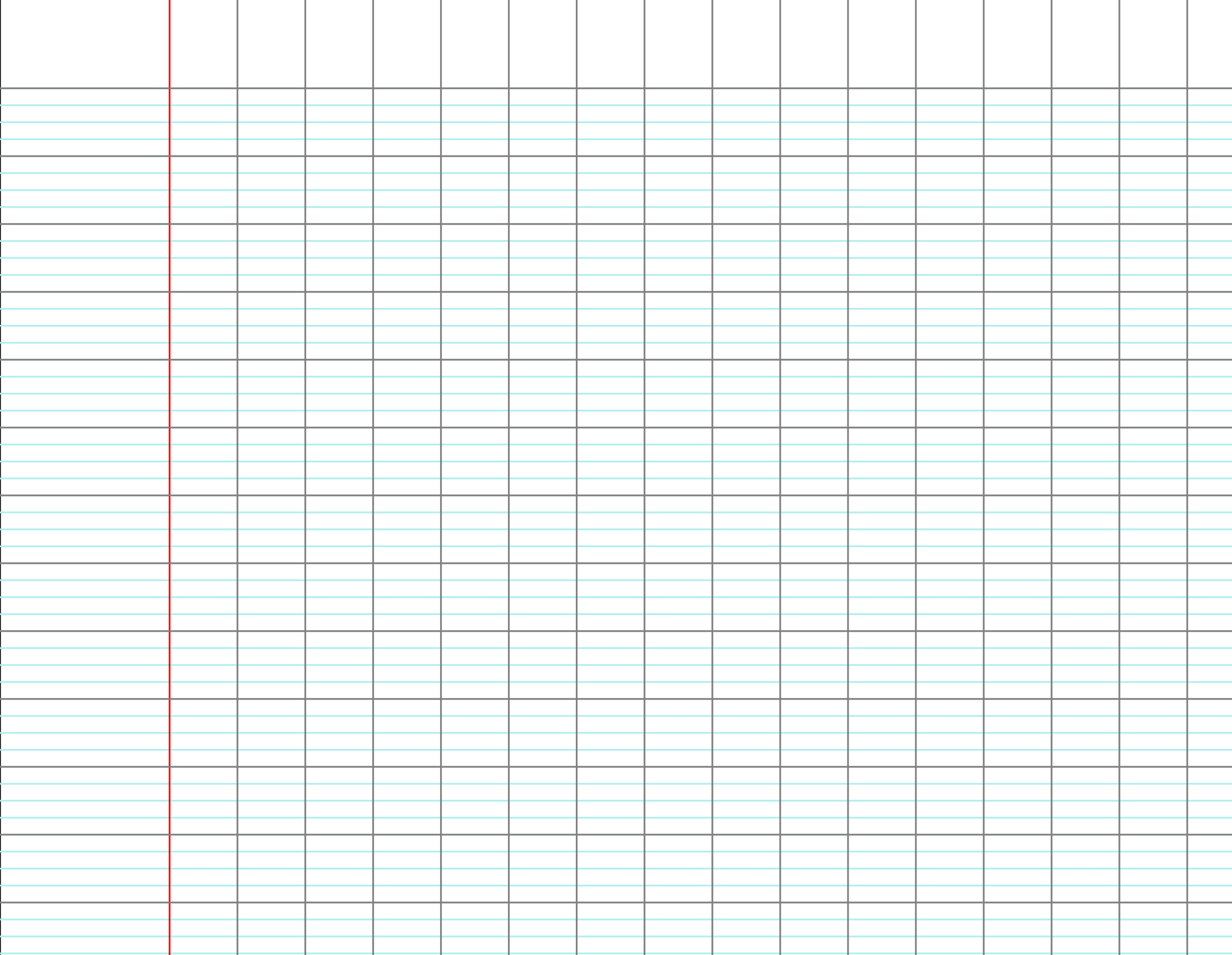 Problème n°2
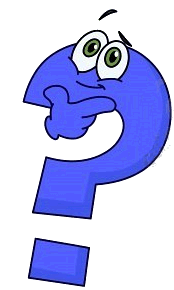 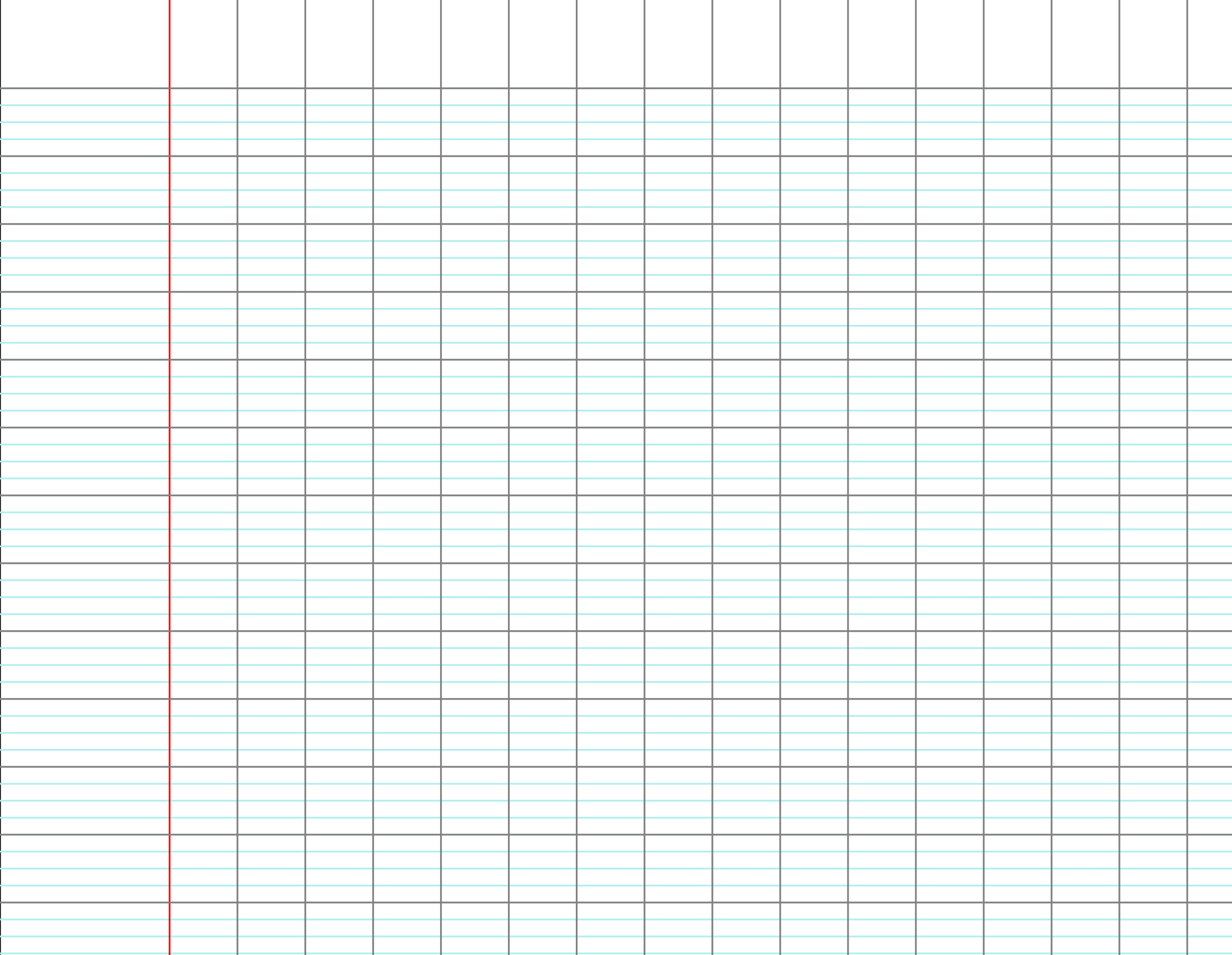 [Speaker Notes: Dans la famille Marboeuf, Elisabeth a 5 ans de plus que Nicolas.
Juliette a 28 ans de moins que Nicolas.
Juliette a 7 ans.
Quel âge Elisabeth a-t-elle ?]
Problème n°2
[Speaker Notes: Dans la famille Marboeuf, Elisabeth a 5 ans de plus que Nicolas.
Juliette a 28 ans de moins que Nicolas.
Juliette a 7 ans.
Quel âge Elisabeth a-t-elle ?]
Problème pour la prochaine fois
[Speaker Notes: 26 enfants et 3 adultes sont montés dans un autocar de 50 places. Combien reste-t-il de places libres ?]